The Altview Foundation
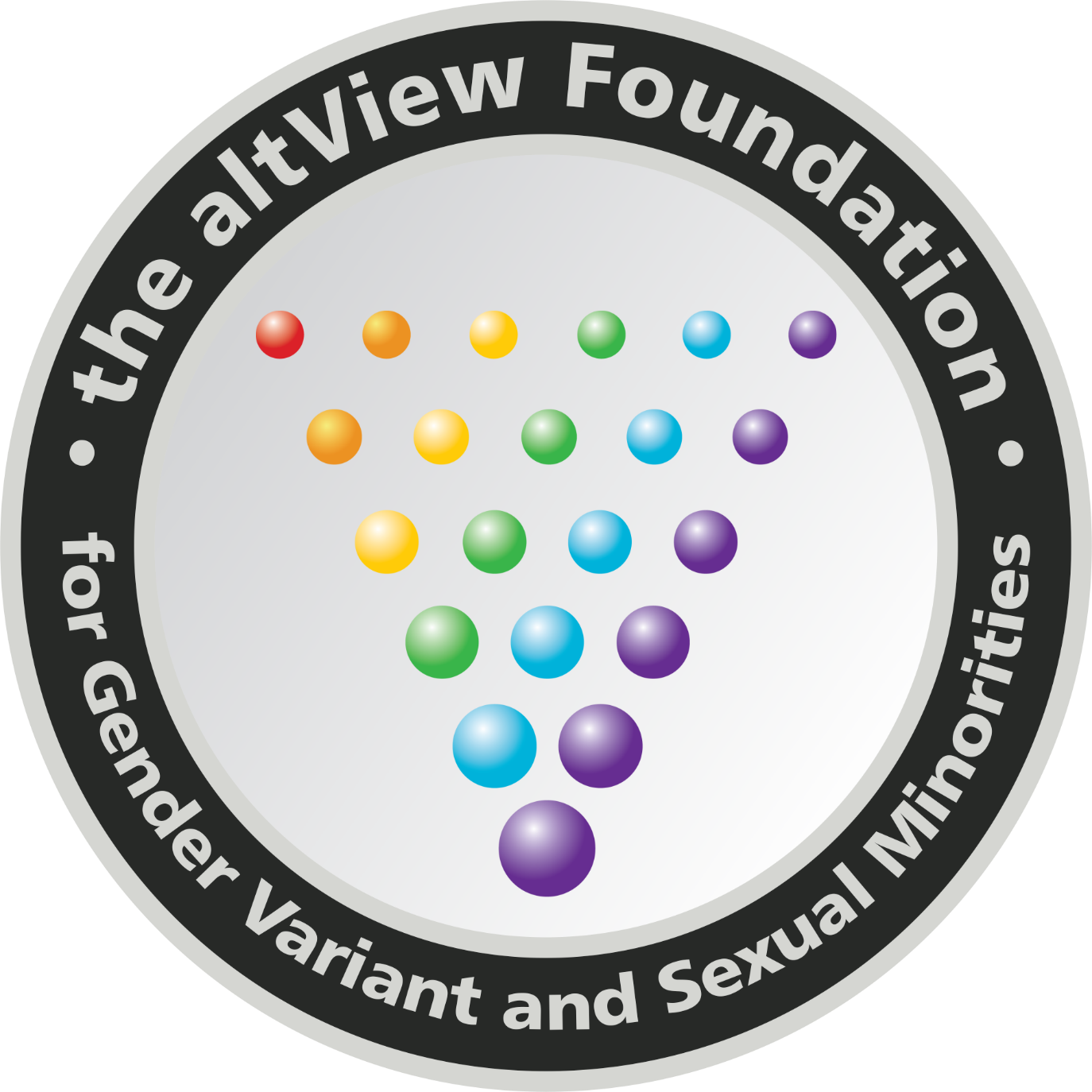 President’s Report 2022
This year our organization is 14 years old, we started as a youth group that met at the Sherwood Park United Church, and now are an organization providing services to communities as north as Fort MacKay and as south as Lethbridge, with 5 staff.

Mission-  To build diverse pro-queer and pro-trans communities in Alberta through advocacy, education, empowerment, collaboration, and the arts.

Vision-  Queer and trans people, and those who have relationships with them, live without fear in a society where they are included, recognized, and celebrated.

Core Values:
We welcome and include everyone regardless of identity and orientation
We believe that no one should have to leave their community to feel supported
We are intersectionally aware and challenge privilege
We work genuinely and respectfully in the spirit of collaboration
We lead by example, working fearlessly and joyfully
The Altview Foundation
Stephanie
2021-2022 Board Members
The Board’s goals for 2020-2021
Looking at the Strategic plan:
Success and Challenges
Challenge- The Pandemic/ Burn out
Challenge- Board leadership and delegation
Challenge- Board Retention
Challenge-Funding and supporting staff

Success- Refocusing Board Priorities
Elise
Elise
Commitments for this year
The Altview Foundation
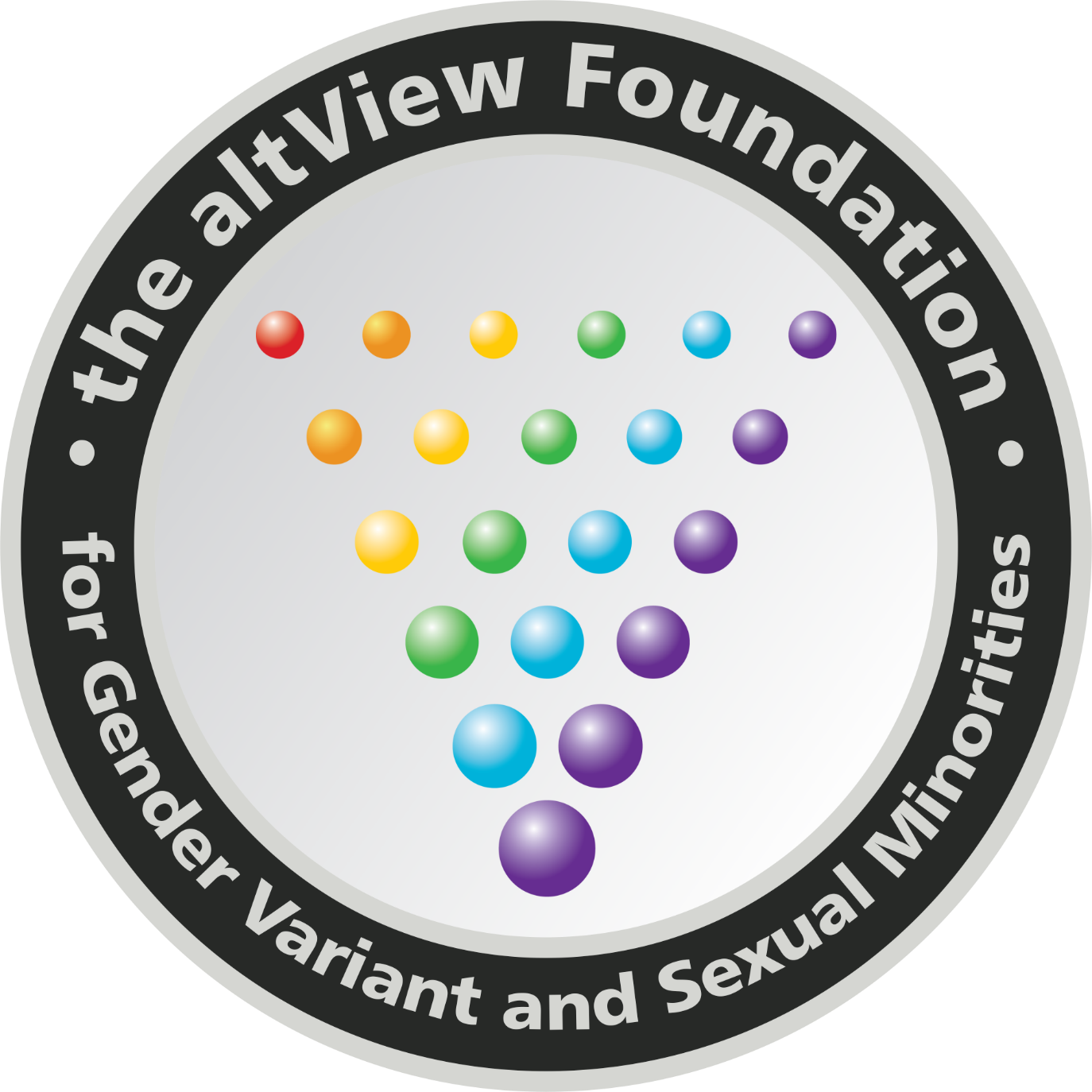 Treasurer’s Report 2022
Financial Basics
Opening balance (March 2021): $35 672.32
Closing balance(February 2022): $26 786.85

Total Revenue: $171 417
Total Expenses: $180 527

Total Liability and Equity: $31 315.25
Funding
Family Community Services in Strathcona County gave us our operating funding for $124 000 and our mental health capacity funding of $17 380
We split funding With the Edmonton Two spirit society from the Edmonton community foundation to provide our idiginous community liaison worker
We returned $3404 to the Anti-Racism community grant in funds not used from last year
We got $1500 from the Municipal Opera and totalled $6940 in Donations
Expenses
Our greatest expense was still our staffing this year, as our staff continue to excel at providing our programing and are our biggest asset, we spent $154 376 on staffing which was 114% of
Our IT/ web development costs were unpredictable $3613 about 120% of our budget.
Training, traveling, program expenses, and print and marketing were all under budget.
The Coming Year
More fundraising!!!